Good Morning Homeroom!!!

Please remember to be respectful, responsible and safe this morning!

Go to your locker, get some breakfast and sit quietly, please!!
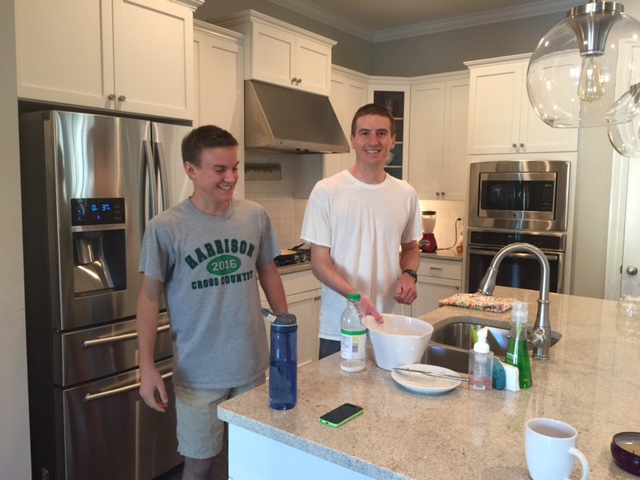 My boys made a great breakfast for Mother’s Day!  Scrambled eggs, blueberry muffins and smoothies.
Welcome ELA!!!

Please be responsible, respectful and safe!

Sit quietly and begin working on your Top 10 Opener!
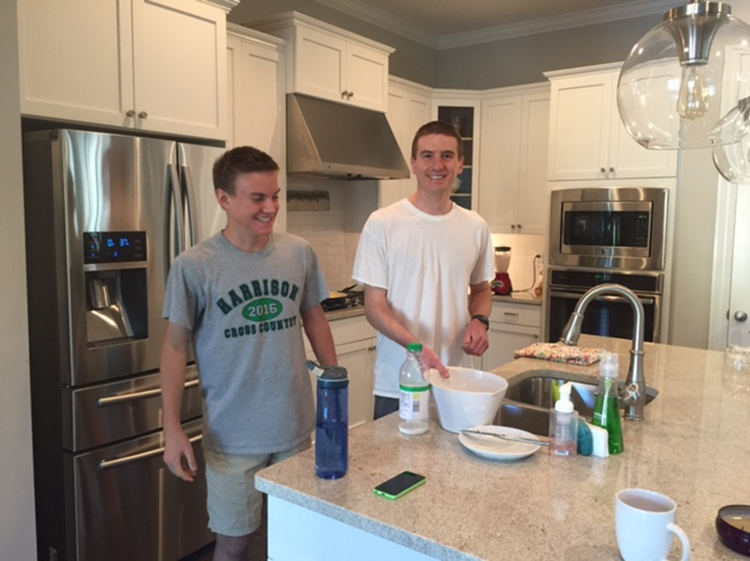 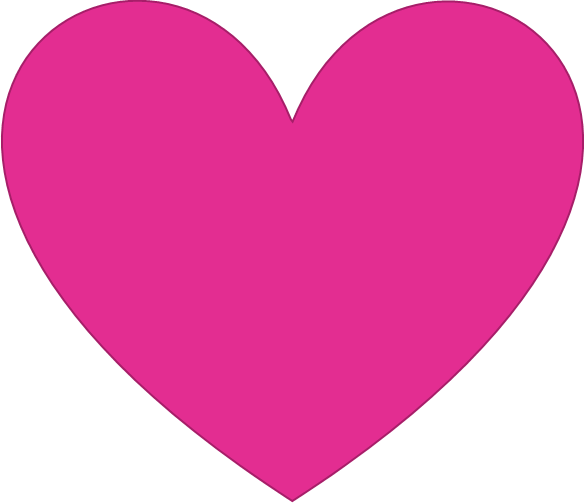 My boys made a great breakfast for Mother’s Day!  Scrambled eggs, blueberry muffins and smoothies.
This Week in ELA…

Monday (today) ------------------------------------------------Storybook ppts are due

Tuesday            -------------------------------------------------ELA Final Exam

Wednesday        ------------------------------------------------Quarter 4 Benchmark, Mini 2

Thursday           -----------------------------------------------Finish BFG

Friday                ------------------------------------------------Quarter 4 Benchmark, Mini 3
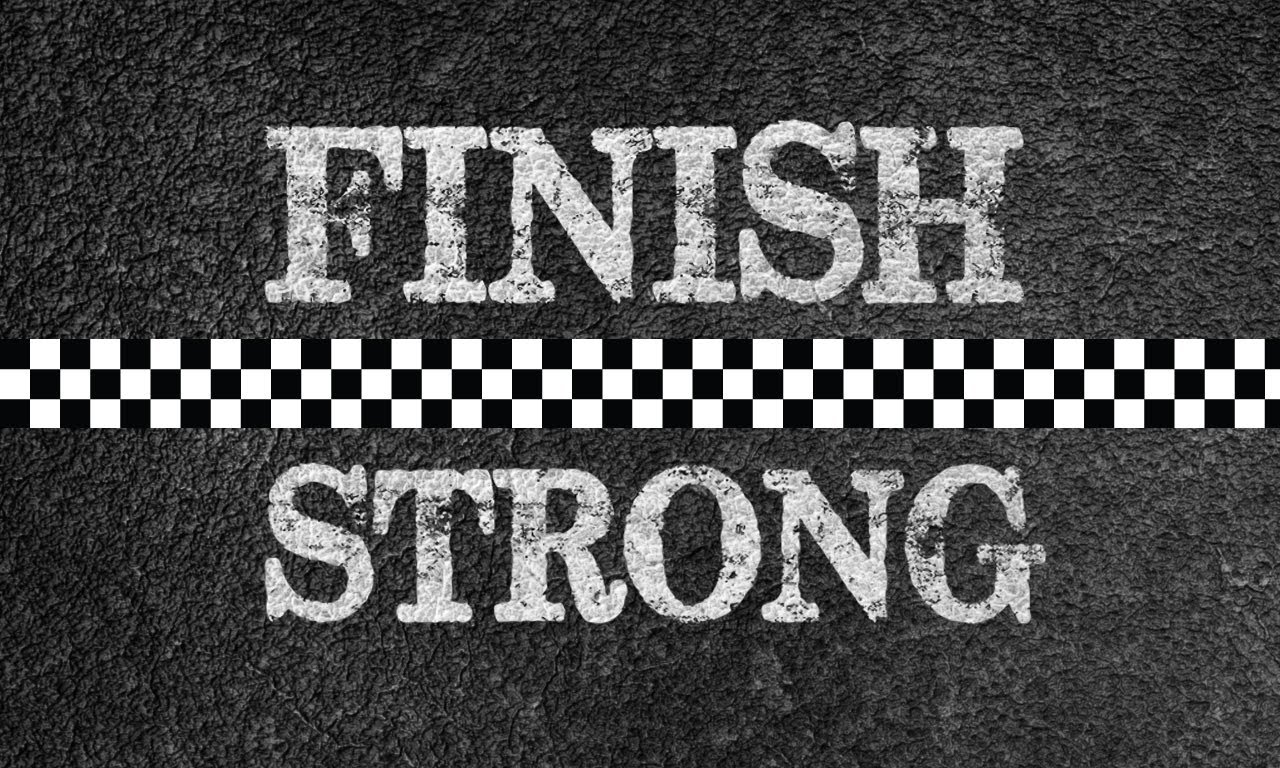 This Week in AC ELA…

Monday (today) ------------------------------------------------Twisted Fairytale folders are due

Tuesday            -------------------------------------------------ELA Final Exam

Wednesday        ------------------------------------------------Quarter 4 Benchmark, Mini 2

Thursday           -----------------------------------------------Finish BFG

Friday                ------------------------------------------------Quarter 4 Benchmark, Mini 3
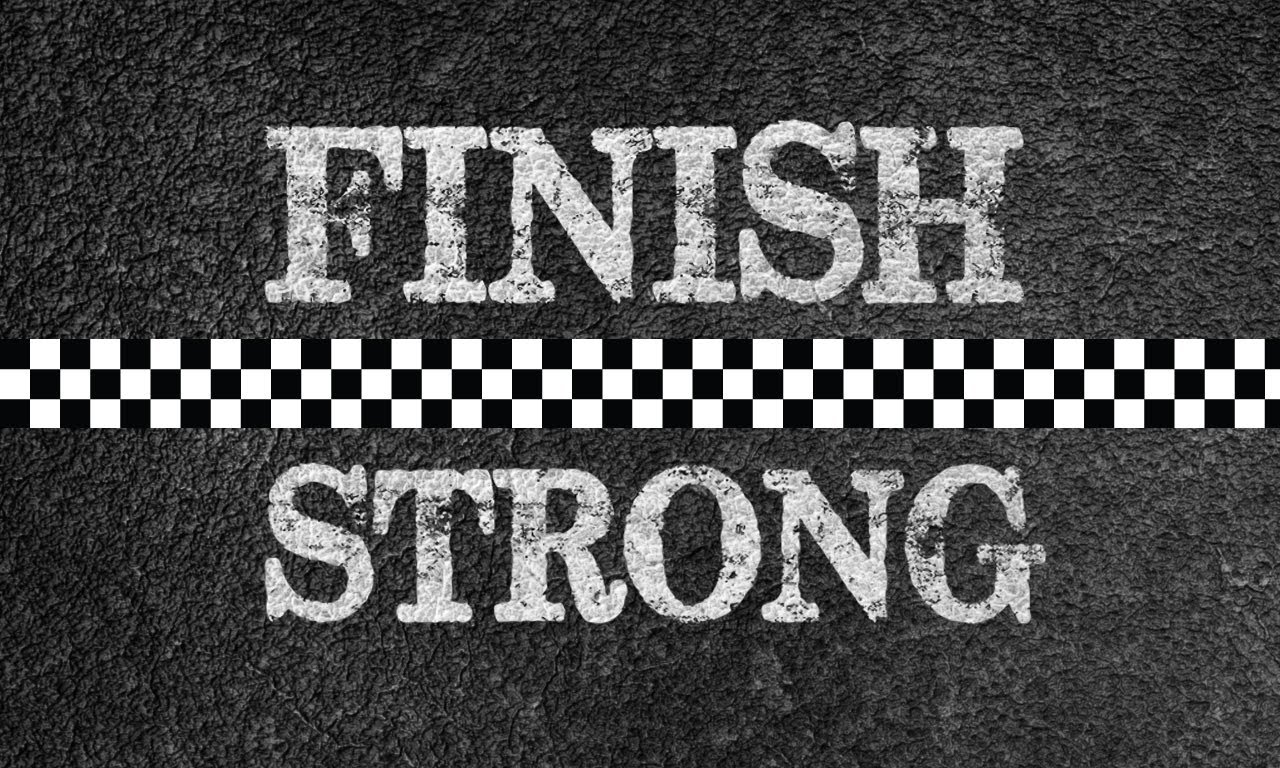 Ducklings Doing Bombs!



Brain Break:  https://www.youtube.com/watch?v=I6bl6bv333M
Welcome ELT!!

Today’s Agenda…

The Length of a School Year – Partner Problem

Bathroom and Locker Break

Walk to lunch outside and visit with Corvette Guys (we’ll leave a few minutes early)

Goosebumps Episode during our lunch in classroom